勞動基準法之變形工時
勞動局勞資關係科
朱子鈞股長
一例一休
勞動基準法變形工時規定
30Ⅰ:勞工正常工作時間，每日不得超過八小時，每週不得超過四十小時。
30Ⅱ:前項正常工作時間，雇主經工會同意，如事業單位無工會者，經勞資會議 同意後，得將其二週內二日之正常工作時數，分配於其他工作日。其分配 於其他工作日之時數，每日不得超過二小時。但每週工作總時數不得超過 四十八小時。
30Ⅲ:第一項正常工作時間，雇主經工會同意，如事業單位無工會者，經勞資會 議同意後，得將八週內之正常工作時數加以分配。但每日正常工作時間不 得超過八小時，每週工作總時數不得超過四十八小時。
30-1:四週內正常工作時數分配於其他工作日之時數，每日不得超過二小時 ，不受前條第二項至第四項規定之限制。
變形工時簡單看
總工時不變
維持例假及休假
單日工時增加或減少
可安排連續休息日
員工感受
總體權益未減損
一例一休 X 排班建議
先確定一、二、四、八週工時制
先行安排「例假日」，再安排「休息日」，最後排定「國定假日」，同時以書面班表註記不同符號，並請勞工確認，確保各種休假日期，避免日後混淆
C.國定假日(1/1…..)
B.休息日
A.例假日
例假日、休息日之差異
一例一休 X 雙週變形工時
經工會同意，無工會，經勞資
      會議同意
約定雙週起訖日
先排「例假日」。做6休1
再排休息日，兩週排2日。
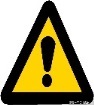 A.雙週正常班
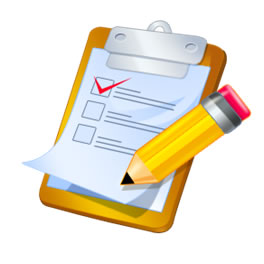 建請以書面或電子化表單紀錄
B.雙週輪班制Ⅰ-休息日任排為持週休二日
C.雙週輪班制Ⅱ-休息日集中於某一週，單週休三日
D.雙週輪班制Ⅲ-每日工時調整制
經工會同意，無工會，經勞資會議同意
約定四週起訖日期。
先排「例假日」。兩週休2日，兩例假間隔不超過12日。
再排休息日，四週任排4日。
一例一休 X 四週變形工時
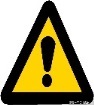 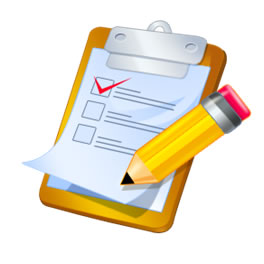 A.某兩週密集出勤，另兩週可休較多天數，形成連續休假情形
建請以書面或電子化表單紀錄
B.每日正常工時10小時，可達到週休3日
延長工時計算
休息日工作之時間，計入第32條第2項所定延長工作時間總數（一個月46H）。
但因天災、事變或突發事件，於休息日工作者，其工作時數不受第32條第2項規定之限制。
休息日出勤工時及加班費計算方式
加班越久
成本越高
例：如勞工(月薪36000元，時薪150元)，於休息日工作9小時，加班費如何計算？
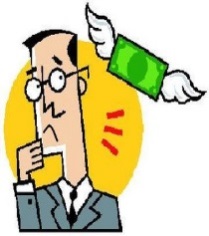 150X4/3X2+150X5/3X2
150X5/3X4
150X(1+5/3)X4
第38條-(特別休假日數增加)
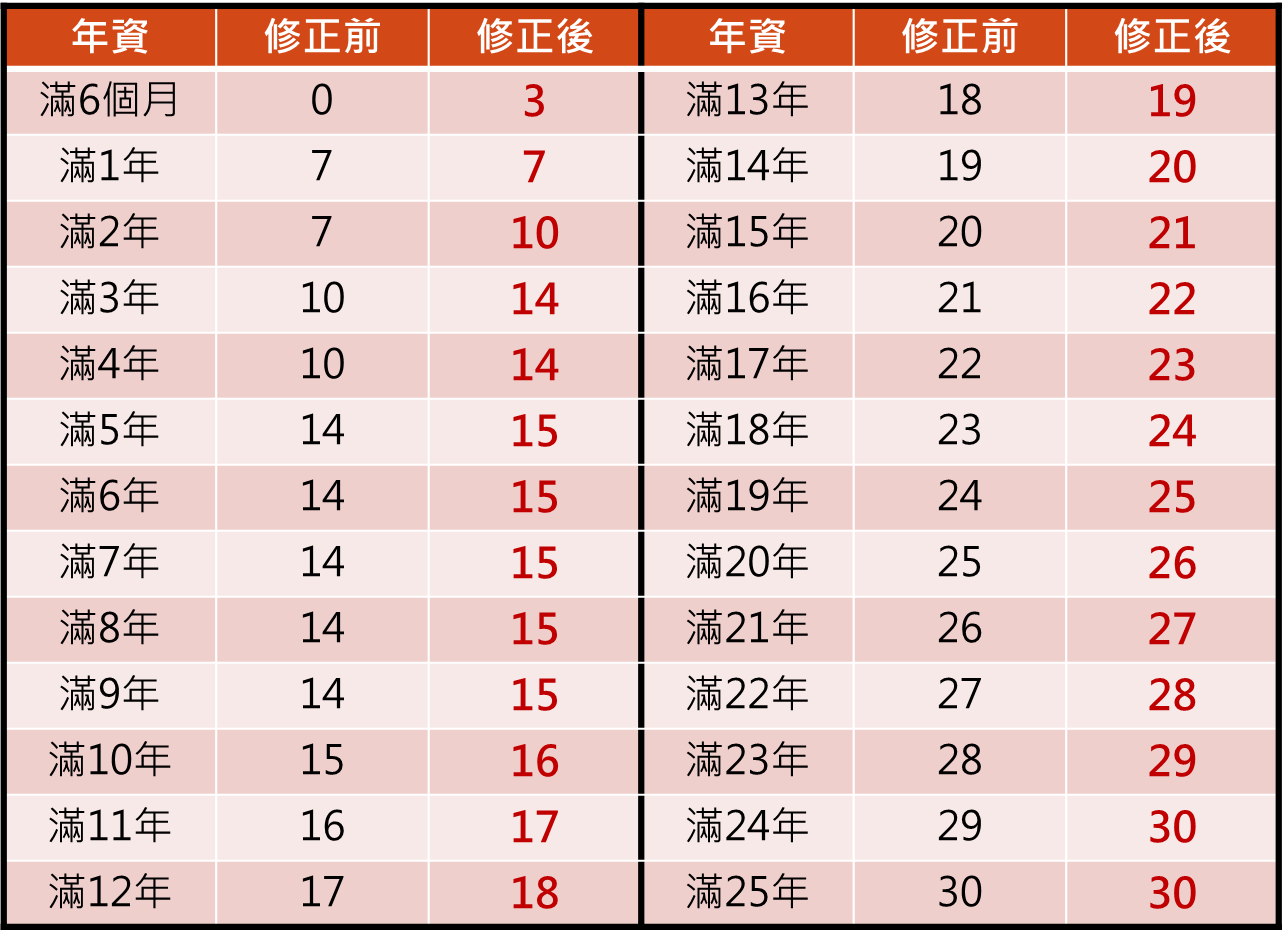 新進員工做滿6個月即享有3日特別休假
工作年資滿2年以上者，勞工享有之特別休假天數皆增加
勞工休假申請主動權：特別休假期日，由勞工排定之。但雇主基於企業經營上之急迫需求或勞工因個人因素，得與他方協商調整。
告知義務：勞工符合申請特別休假條件時，雇主有告知義務
未休天數補償強制規定：勞工之特別休假，因年度終結或契約終止而未休之日數，雇主應發給工資。
特休紀錄義務：雇主應將特別休假之期日及未休之日數所發給之工資數額，記載於勞工工資清冊，每年定期將其內容以書面通知勞工。
雇主應負舉證責任：雇主如認勞工特休權利不存在，負舉證義務。
1999分機3327、3349
謝謝鈴聽歡迎指教